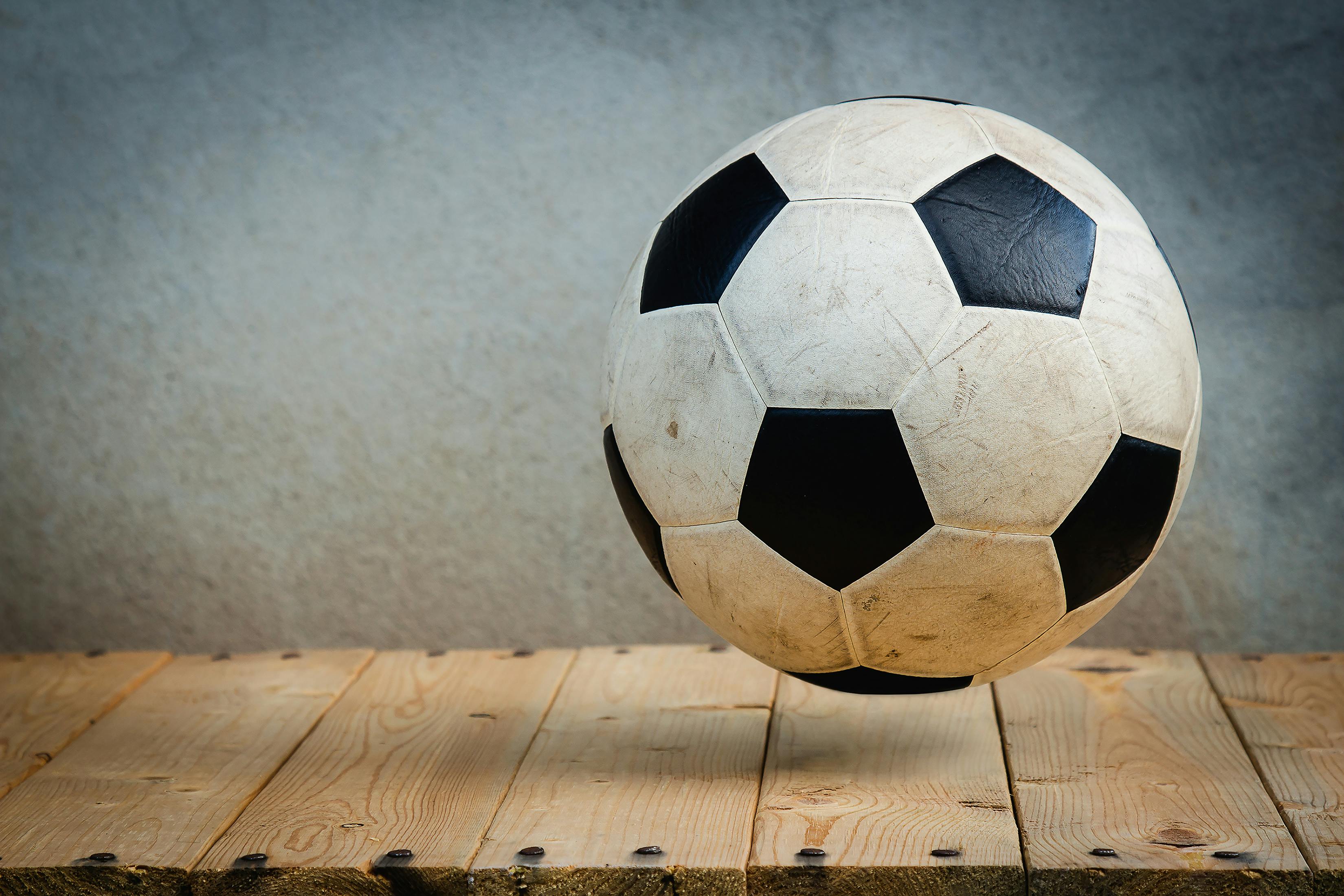 Spelschema Knatten 2025 23/5 Omgång 2
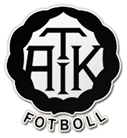 Matchstart 17.30
Plan 1: IIK Igelkottar-MBAIF 
Plan 2: Tibro AIK Gul-Tibro AIK Vit
Plan 3: Tibro AIK Blå-IIK Humlor
Plan 4: Tibro AIK Blå-IIK Ödlor
Matchstart Kl.18:15
Plan 1: Tibro AIK Blå-IIK Igelkottar
Plan 2: Tibro AIK Gul-IIK Ödlor
Plan 3: Tibro AIK Vit-MBAIF
Plan 4: Tibro AIK Svart-IIK Humlor